CAUTION       CAUTION       CAUTION       CAUTION       CAUTION
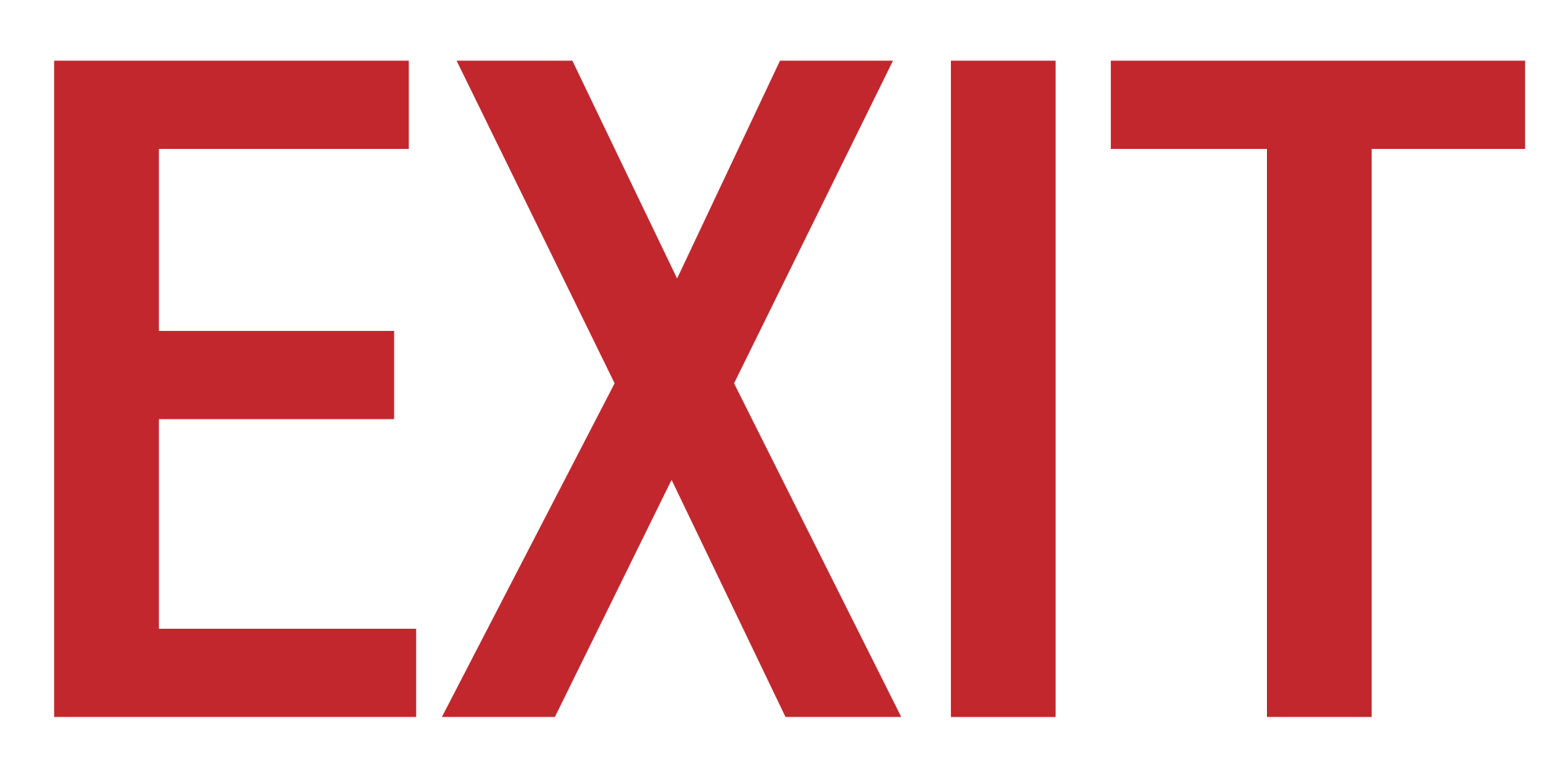 TO
SUSTAINABLE EDUCATION BUILDING, XXXX, XXXX AND XXXXXXX
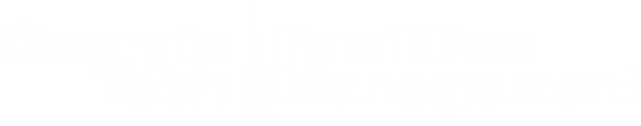 UNDER     CONSTRUCTION     UNDER     CONSTRUCTION
CAUTION       CAUTION       CAUTION       CAUTION       CAUTION
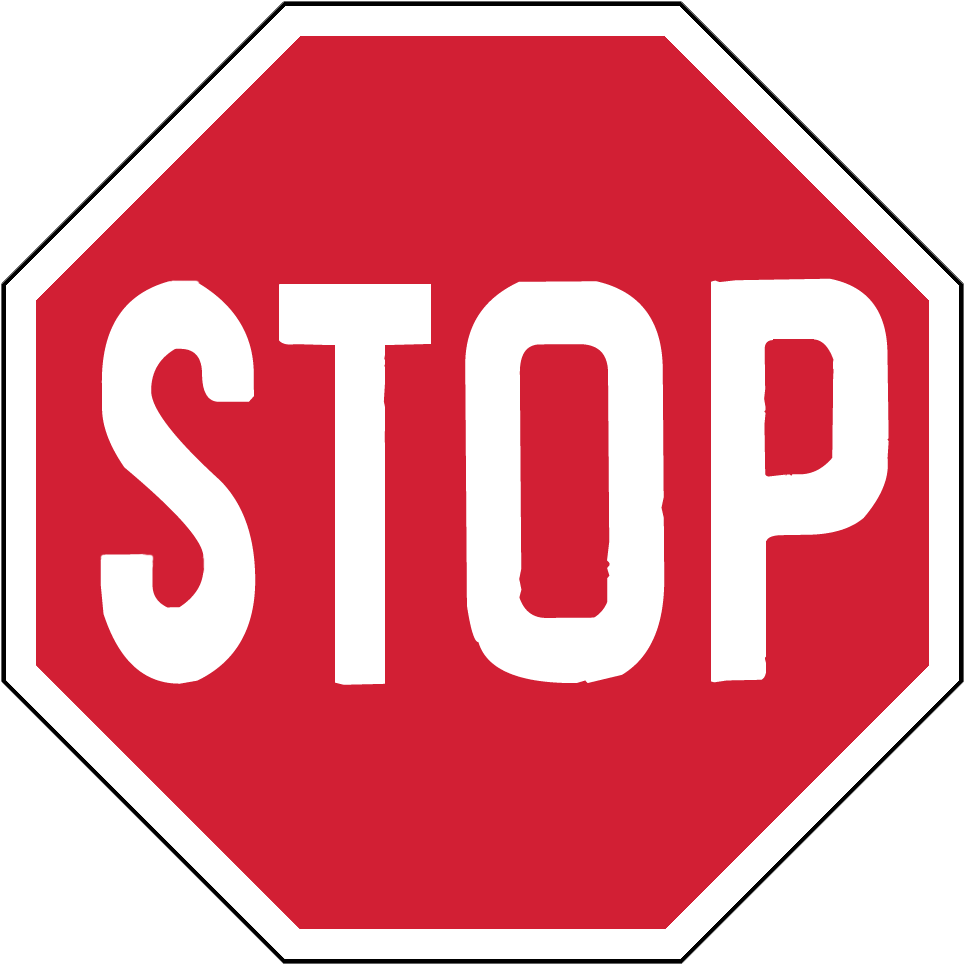 NOT A CONSTRUCTION CUT THROUGH. PLEASE TURN AROUND, EXIT SOUTH AND GO AROUND BUILDING TO ACCESS XXXXXXXXXXXXX
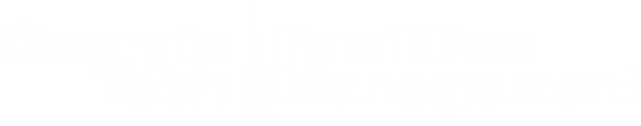 UNDER     CONSTRUCTION     UNDER     CONSTRUCTION
CAUTION       CAUTION       CAUTION       CAUTION       CAUTION
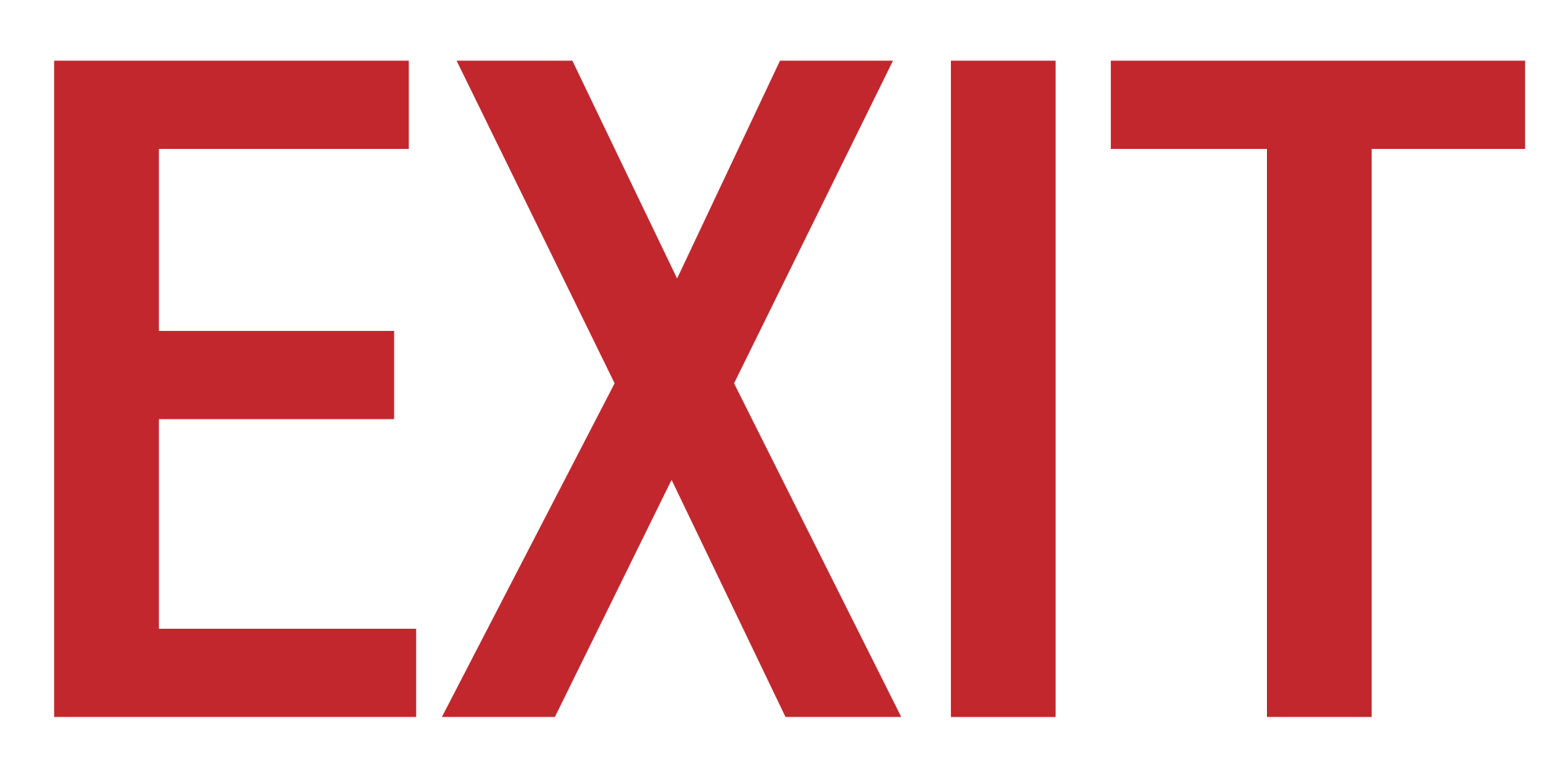 Buildings
Buildings
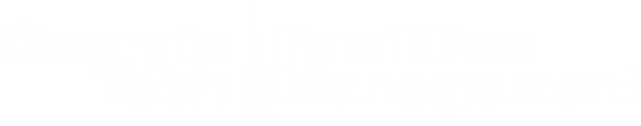 UNDER     CONSTRUCTION     UNDER     CONSTRUCTION
CAUTION       CAUTION       CAUTION       CAUTION       CAUTION
NOT AN
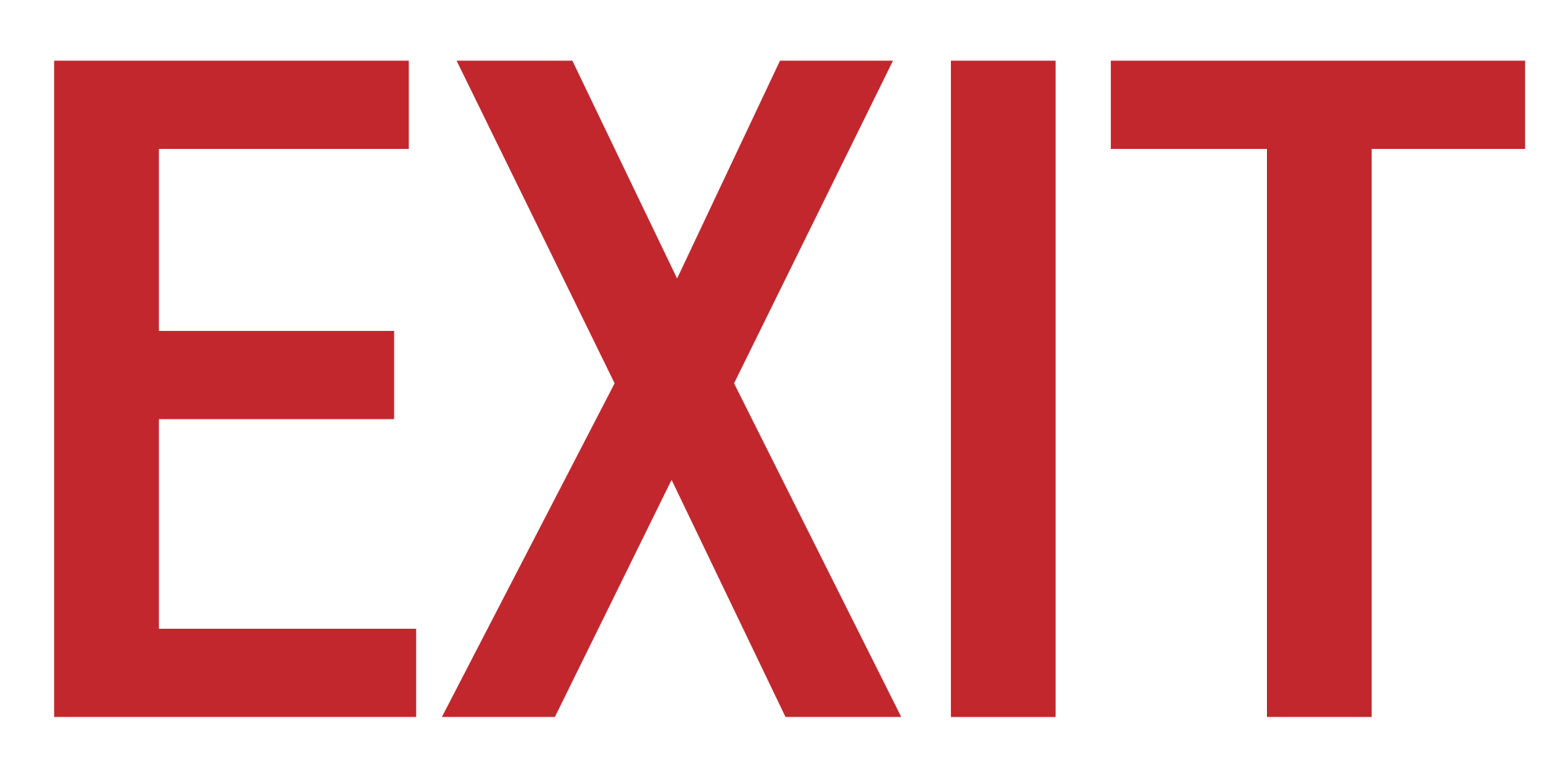 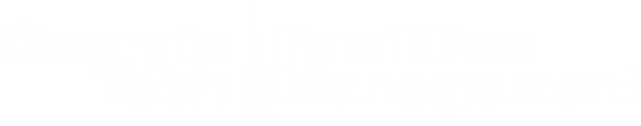 UNDER     CONSTRUCTION     UNDER     CONSTRUCTION
[Speaker Notes: For north doors]